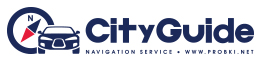 Generalization of a routing map
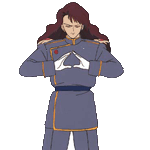 Kirill “Zkir” BondarenkoSotM Baltic, 2013
Routing between streets
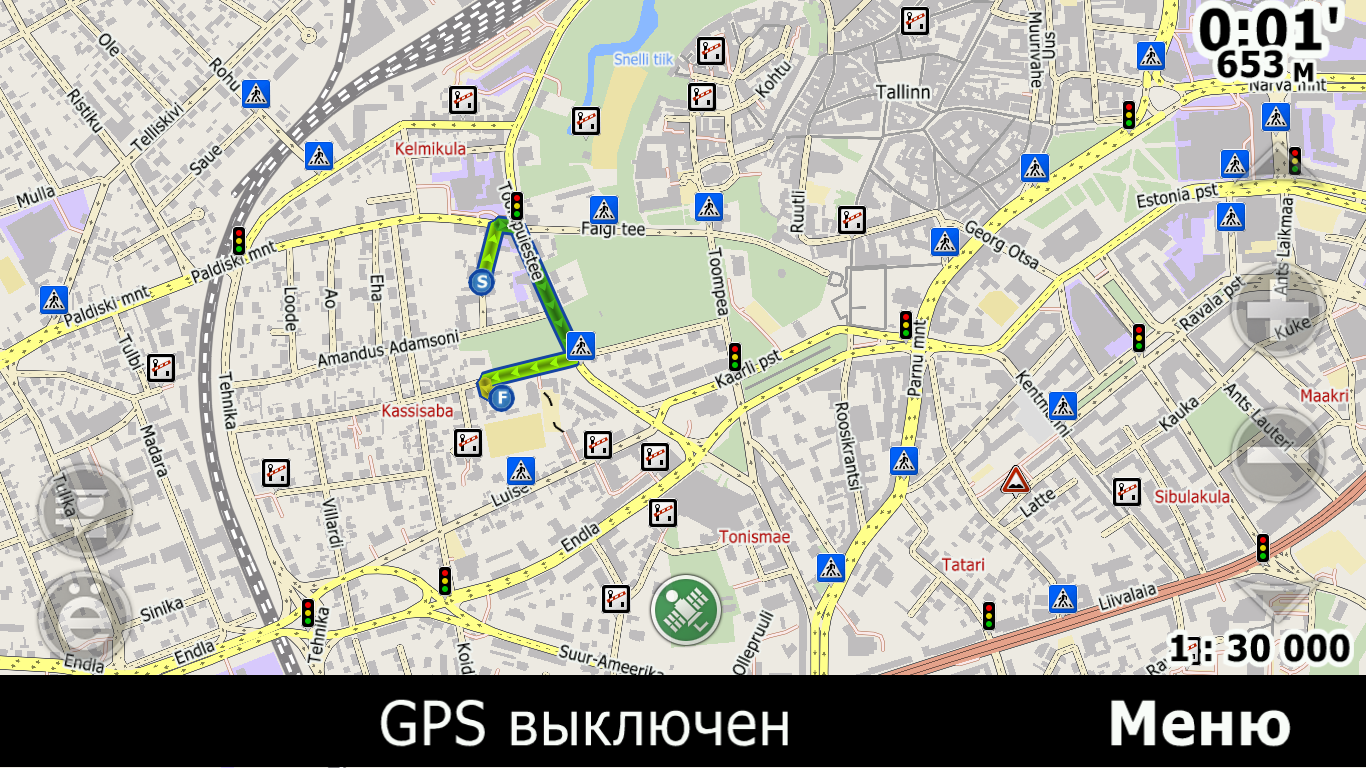 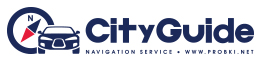 Routing between countries
OSRM:
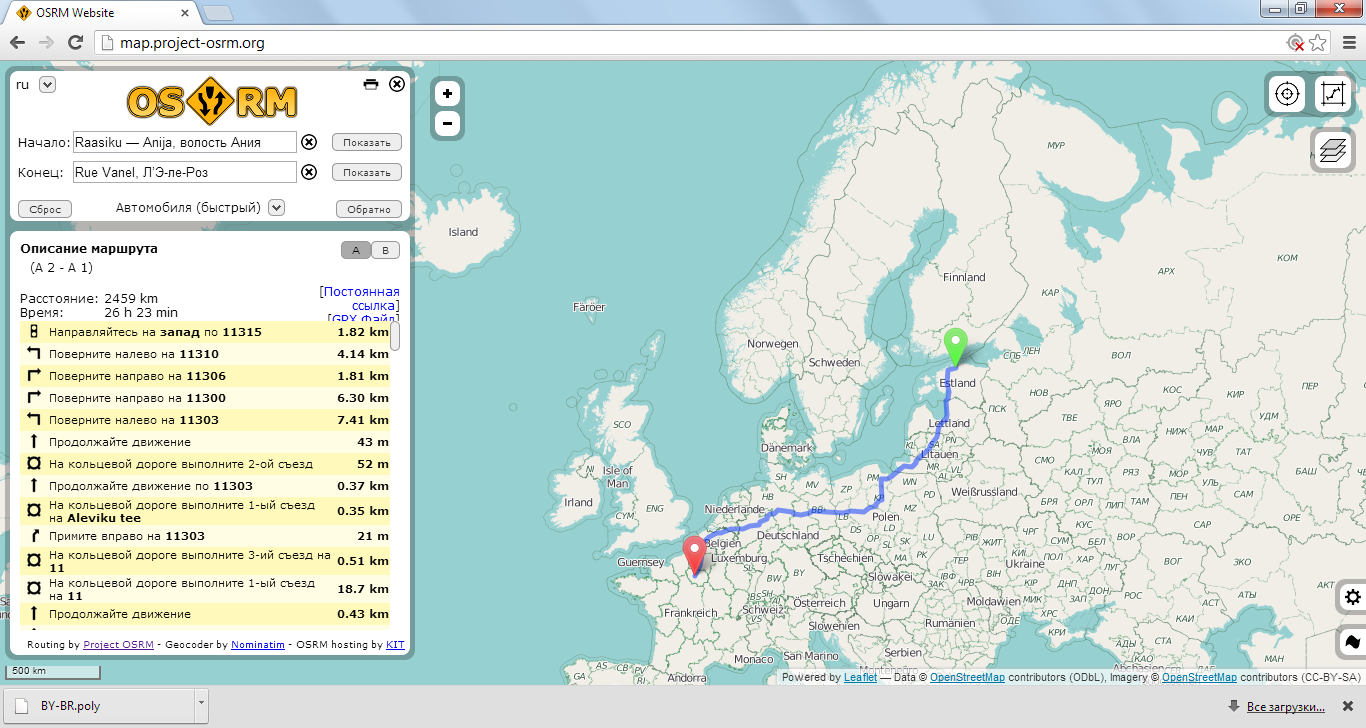 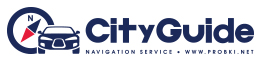 What we need on PNA
Limited set of roads
Simplified geometry
Why:
Mobile devices (PNA), even today, have much more weak hardware than OSRM server.
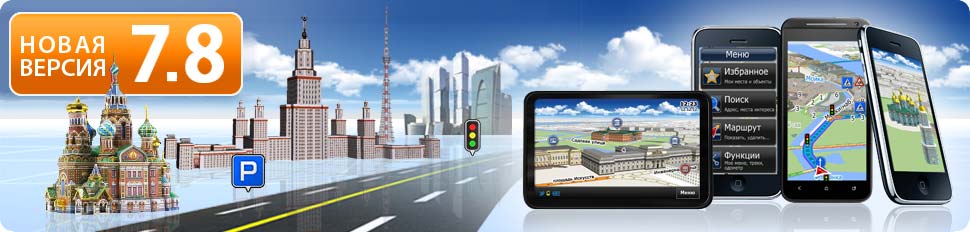 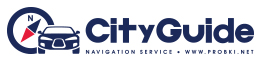 Classification by road significance
For Russia, it’s just possible to select roads by highway tag (trunk, primary a secondary)
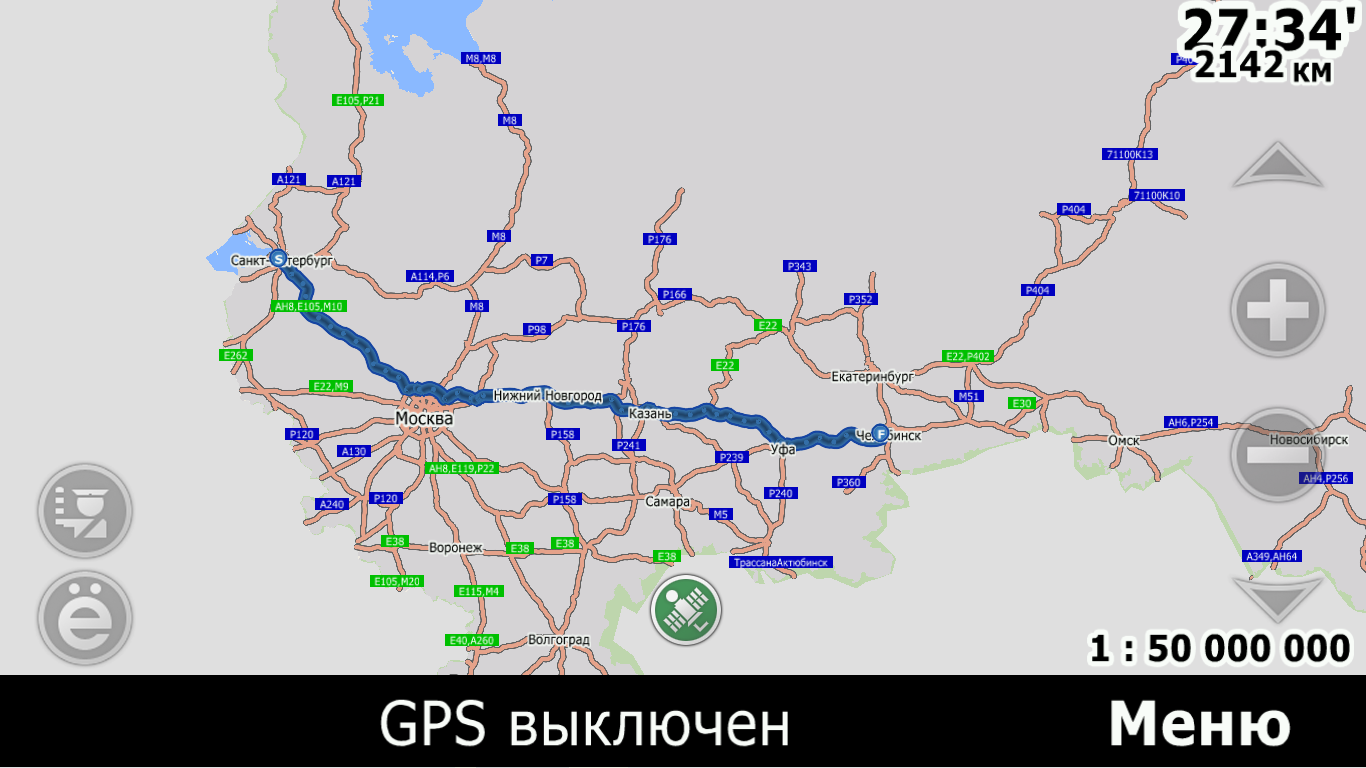 2000+ km by trunks only
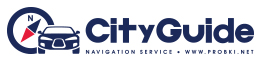 Road  classification in European countries?
highway = trunk in Poland
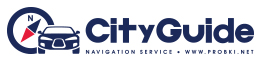 European Routes Exx
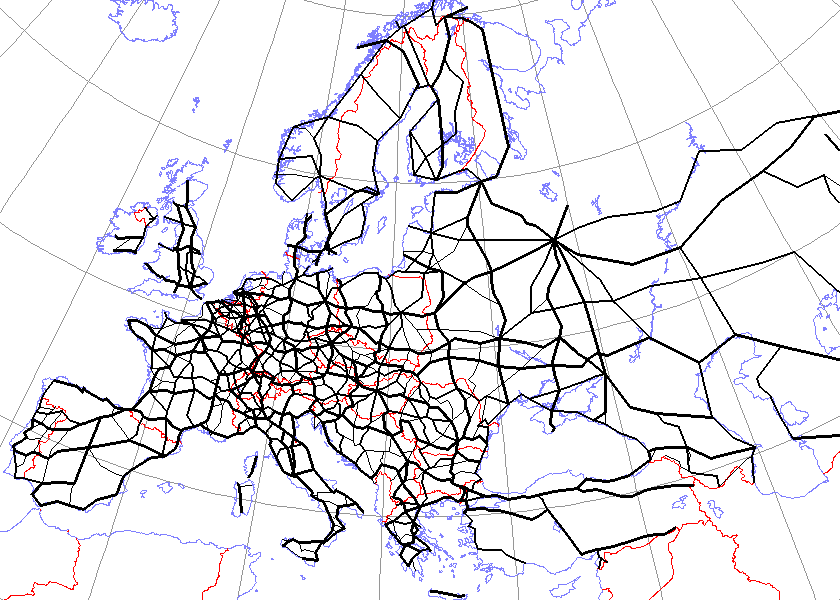 Ref = E xx
Int_ref=E xx
Relation 
network=e-road
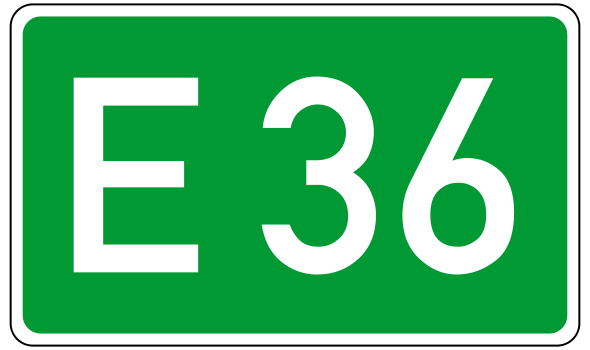 Hand-drawn schema from Wikipedia
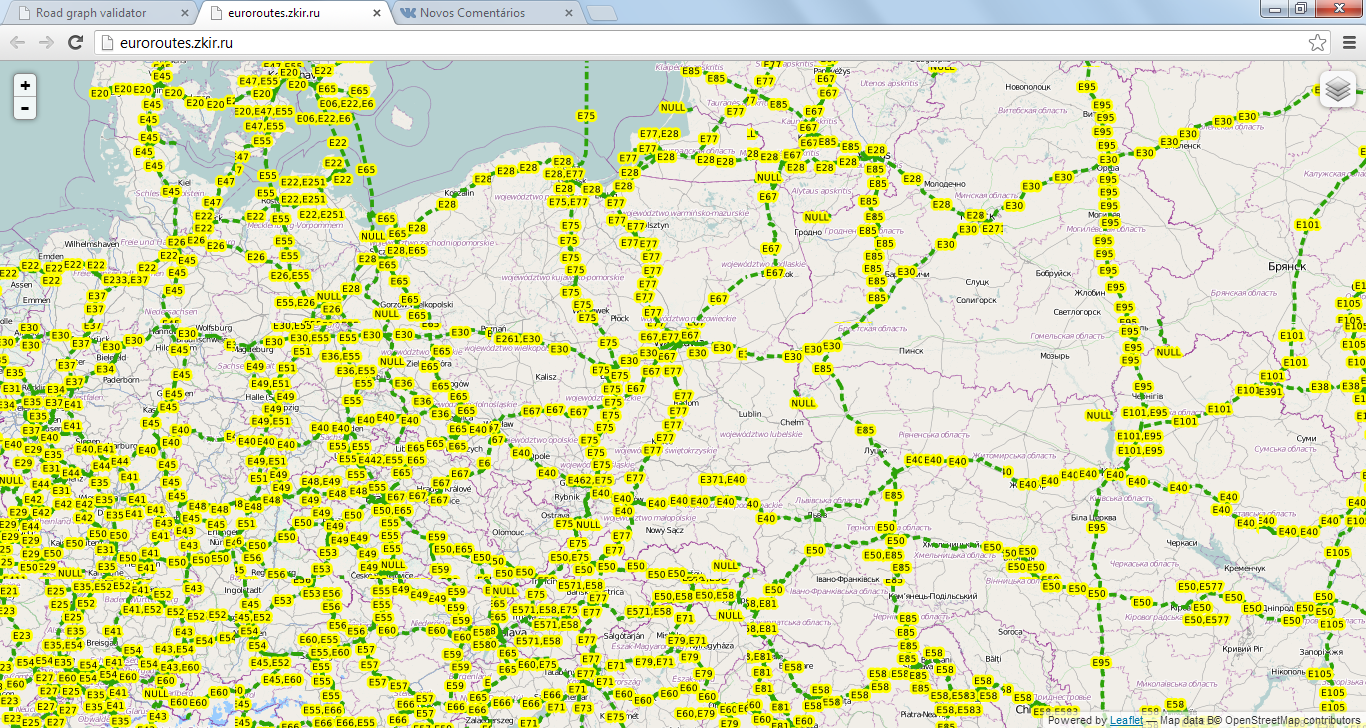 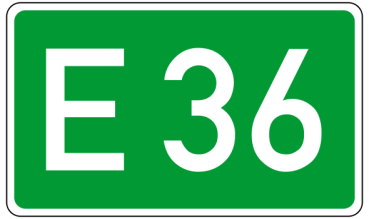 European Routes Exx
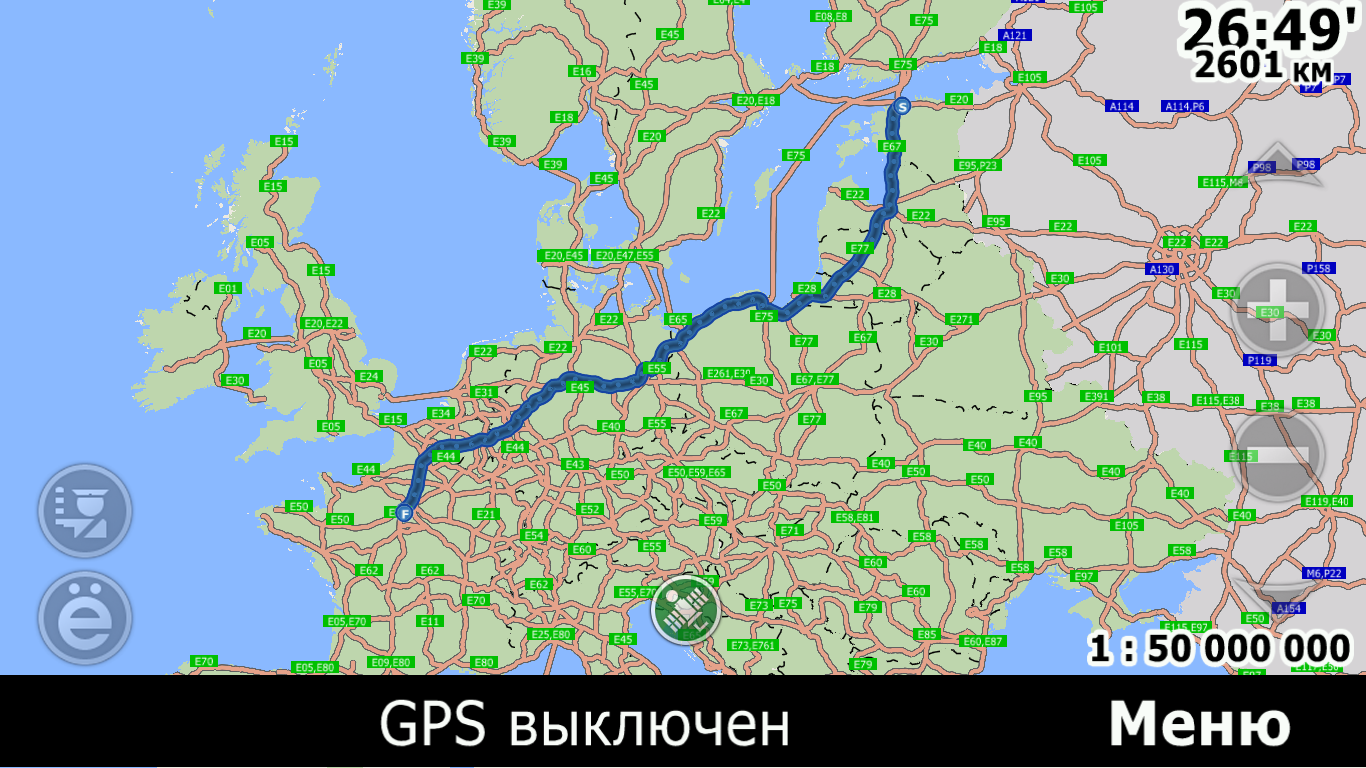 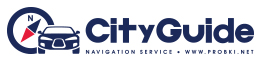 Still too much details
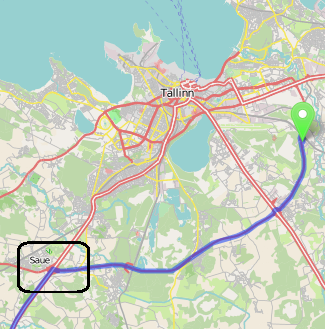 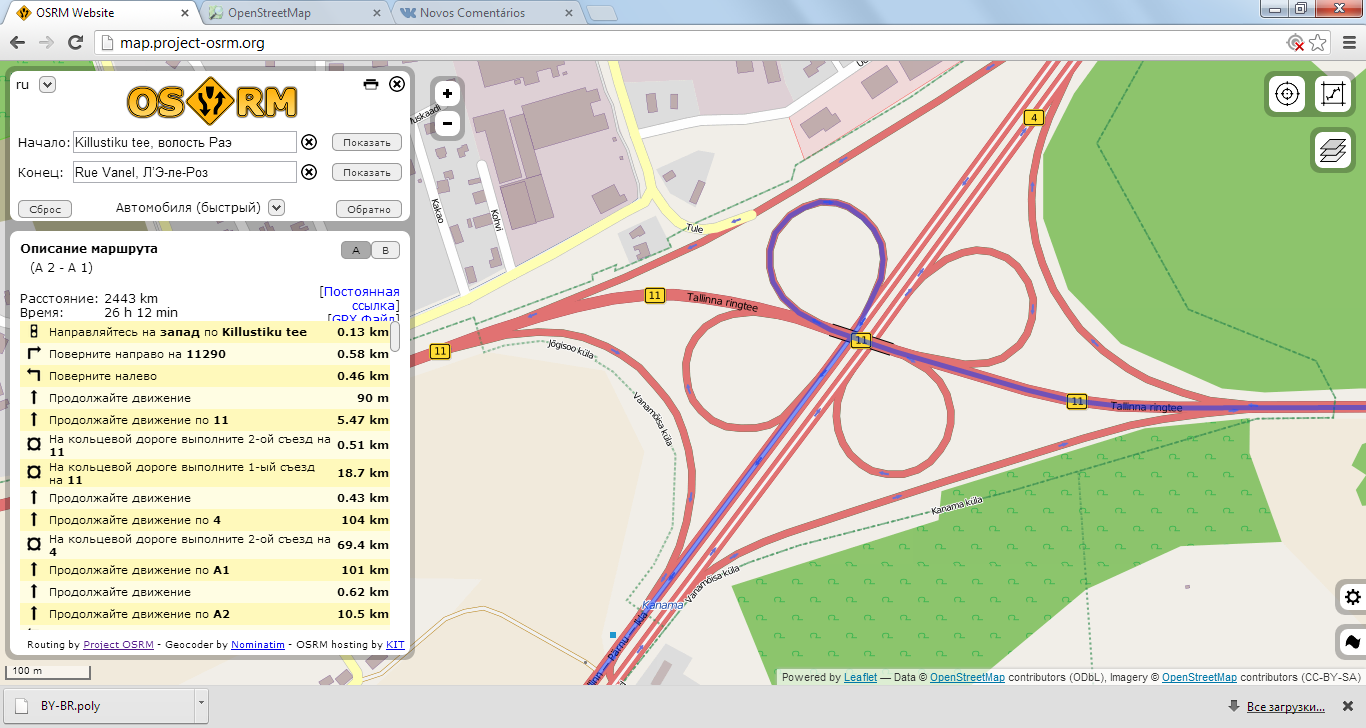 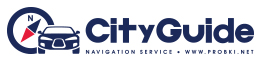 Before and after
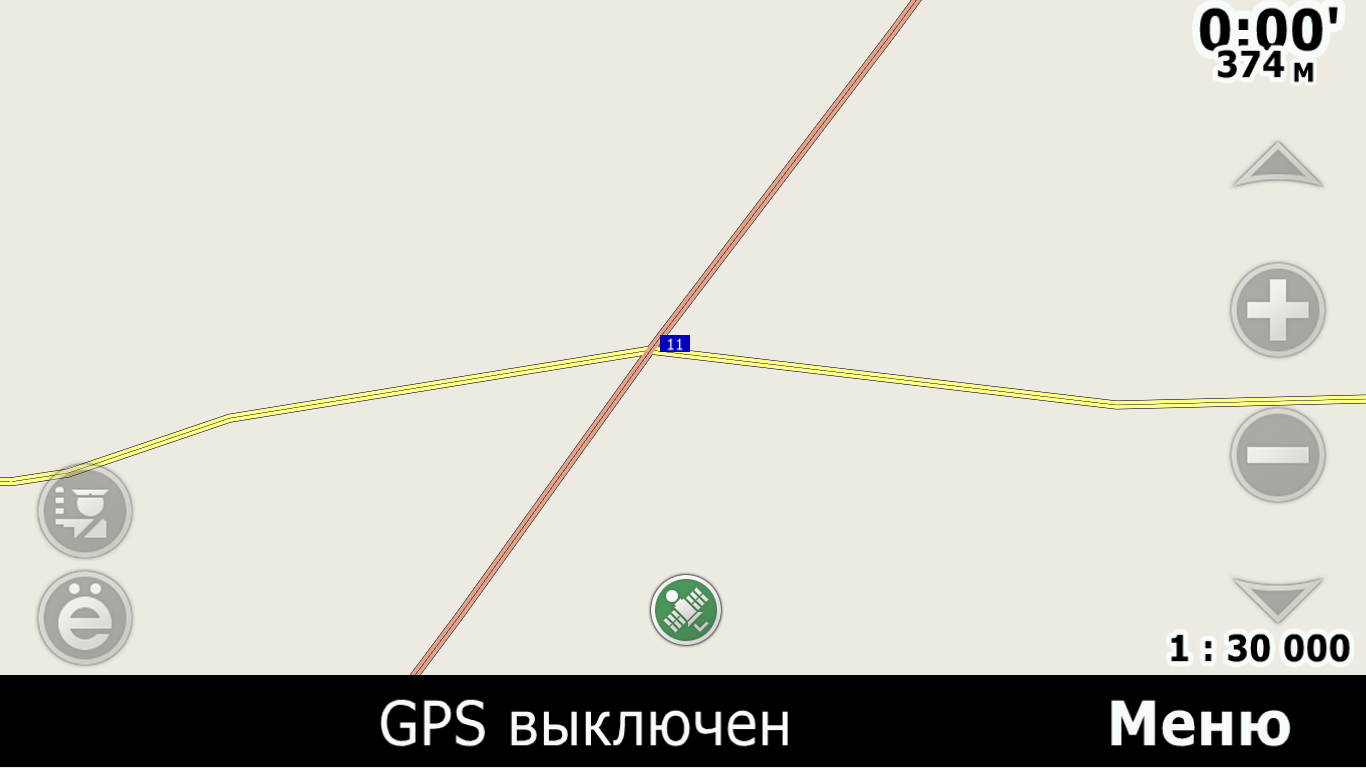 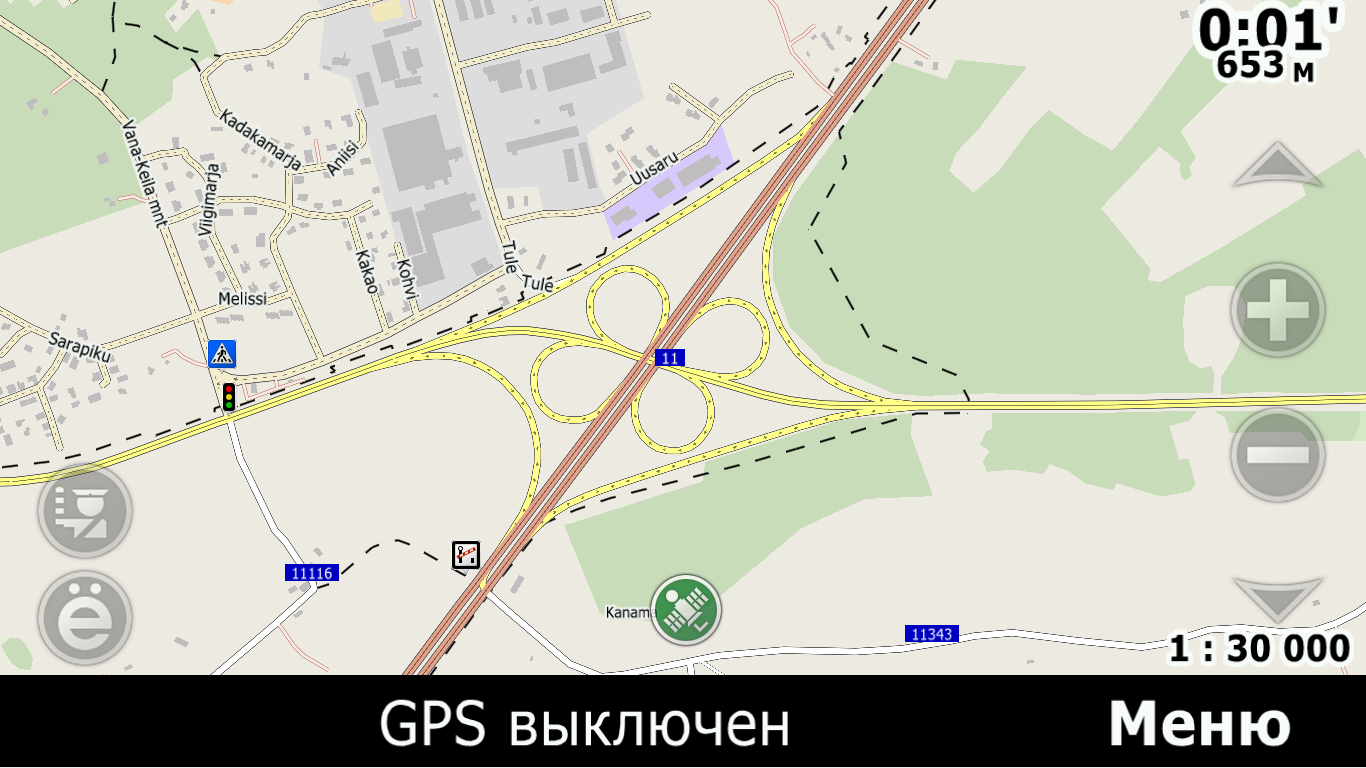 Still routable!
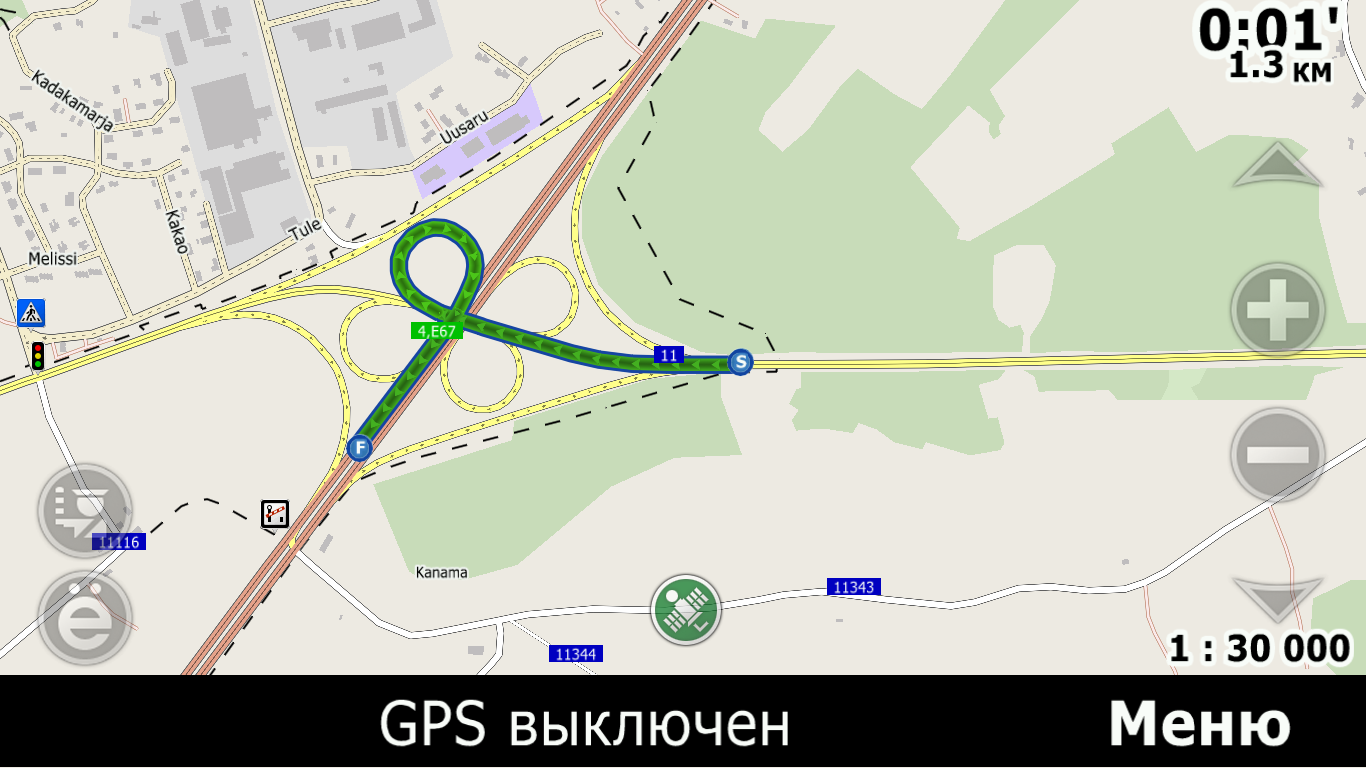 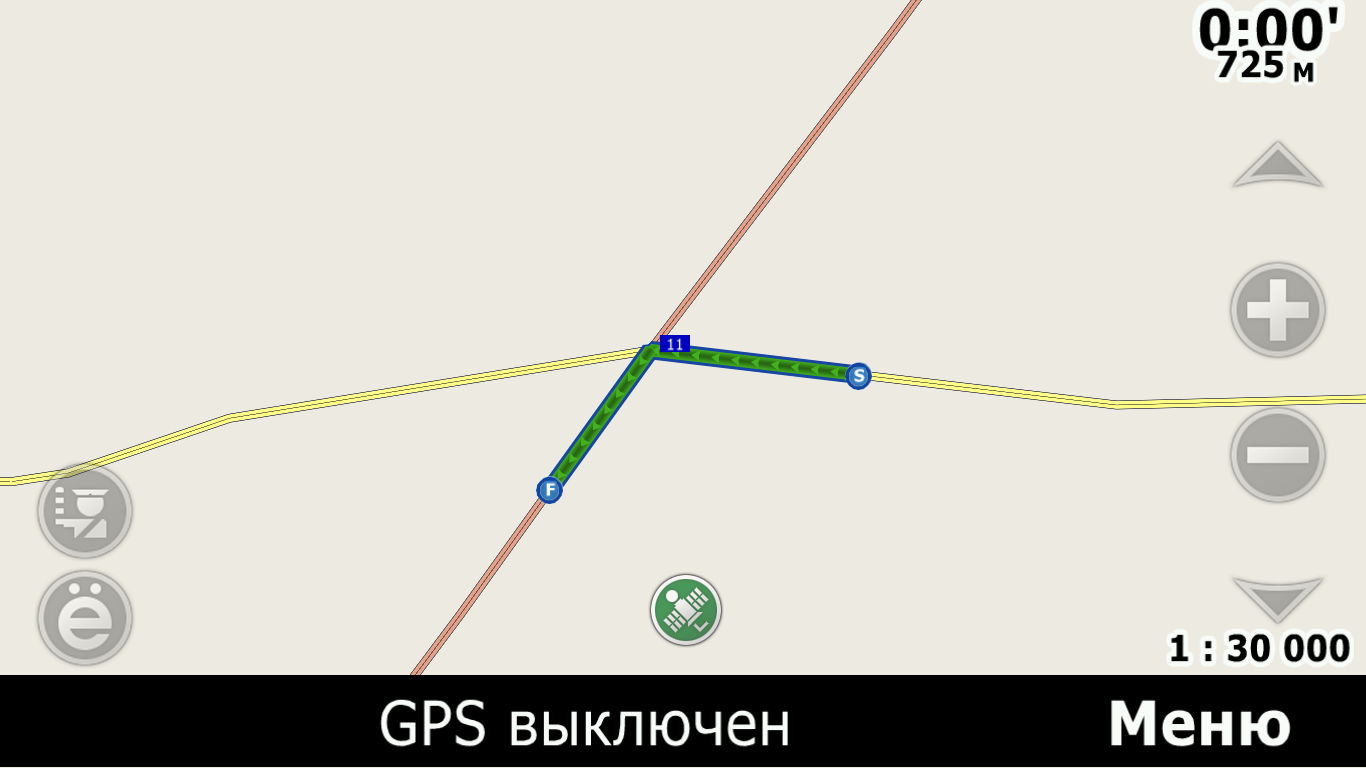 This algorithm has been developed by Russian community
Authors:
OverQuantum
FreeExec (java port)
Two Implementations:
VB6
Java 
Source code available on Github
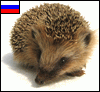 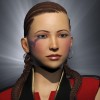 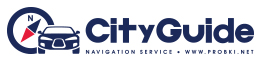 Problems: “islands” and “missing edges”
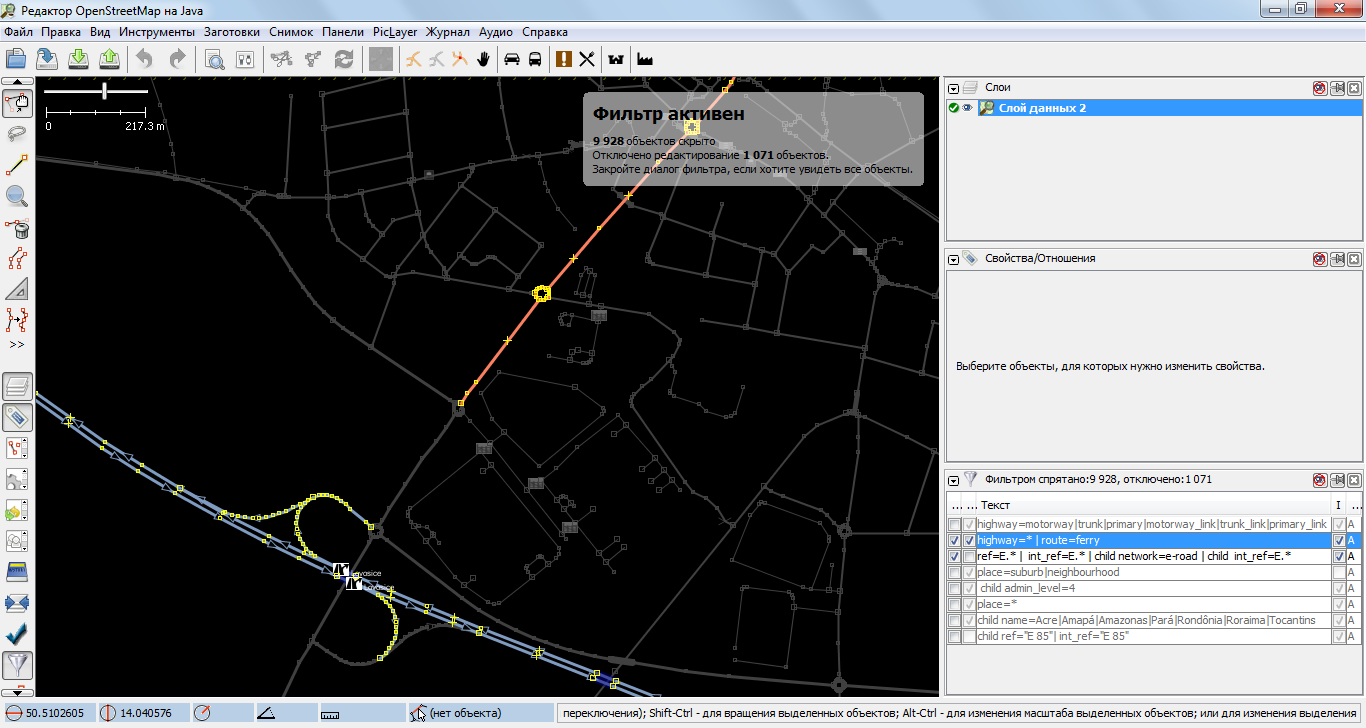 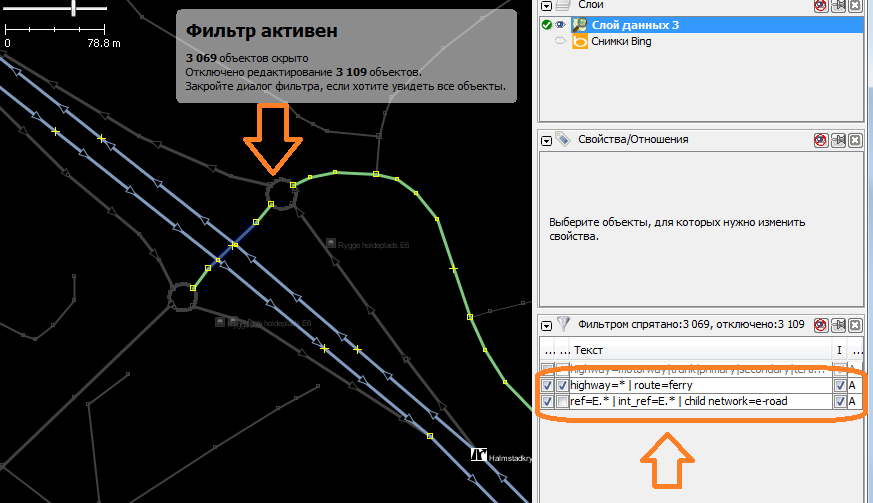 Conclusions
We can select linked subset of roads
There are still some problems with connectivity
We have developed algorithm of routing graph simplification
Junctions are transformed to nodes
Two carriageway roads are converted to one carriageway roads
This algorithm allows us to produce lightweight routable overview maps
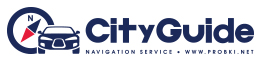 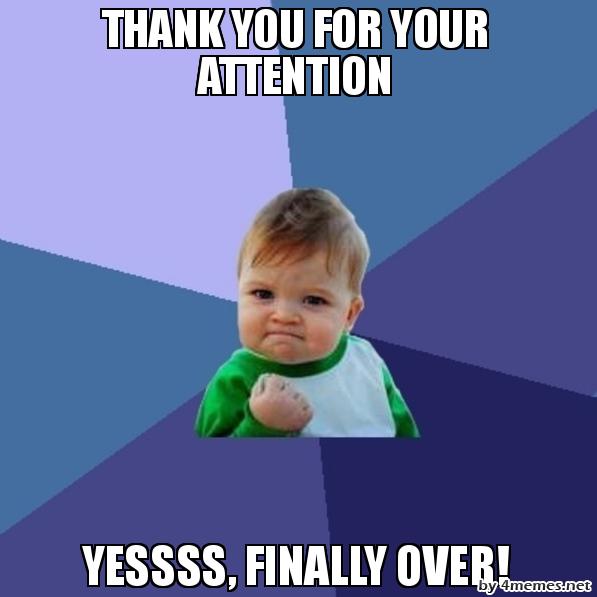